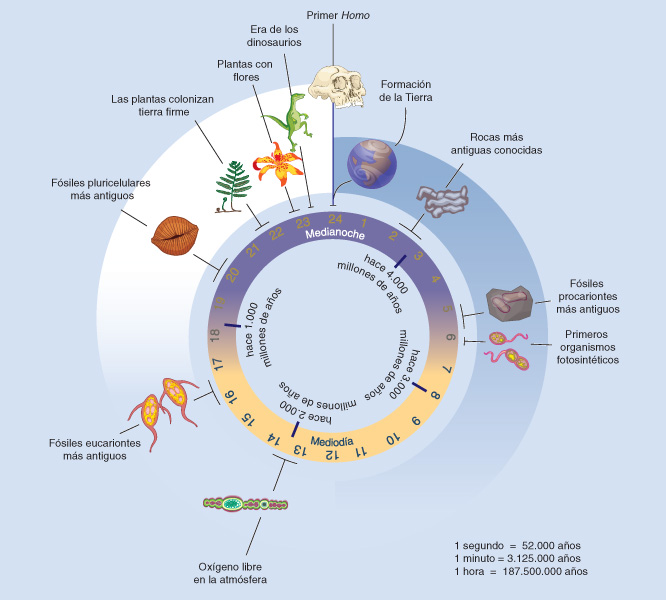 Experiments d’Urey - Miller sobre l’origen de la vida

Aquest experiments és una evidència de l’origen de la vida?
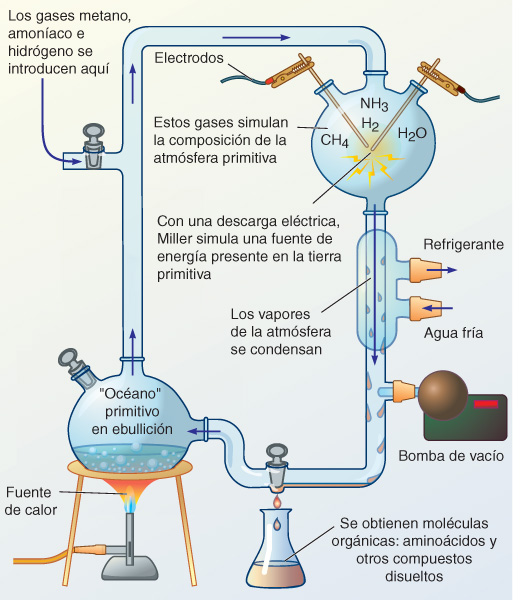 Panspèrmia
La materia orgànica fou transportada per meteorits
És una evidència de l’origen de la vida?
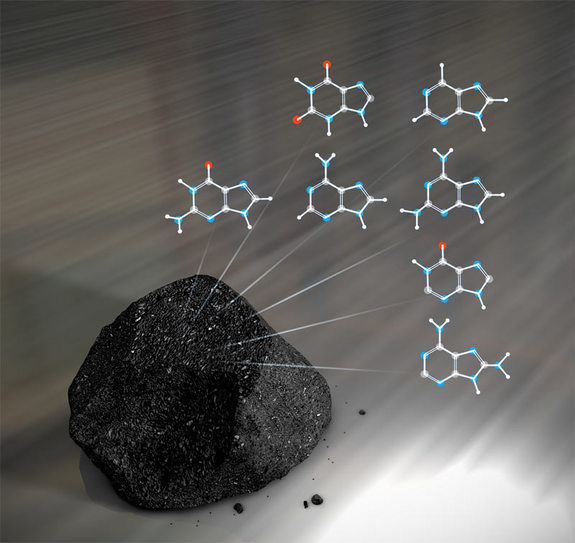 Les roques conegudes més antigues de la Terra.
Canadà. El cinturón de Nuvvuagittuq. Badia de Hudson (Quèbec)

Fa 4.200.000.000 d’anys
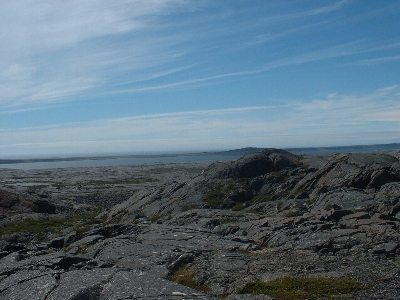 Fa 3500 milions d’anys
Roques amb els primers fòssils: estromatolits. Austràlia.
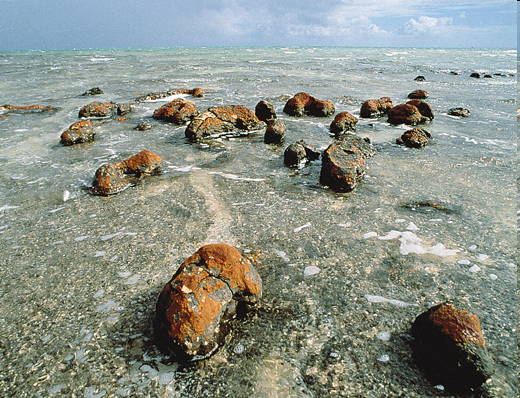 Fòssils de bacteris més antics coneguts sobre la Terra. Austràlia.
3,4 milions d’anys.
Bacteris que vivien sobre sofre (S).
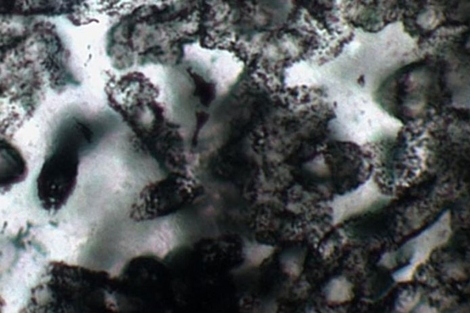 Bacteris fotosintètics: 
Els parents actuals dels bacteris fotosintètiques
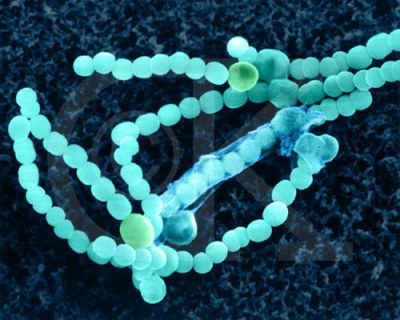 UD. I. INTRODUCCIÓ. Ll. 1. Què és la biologia?
1.2. Del big bang a la vida
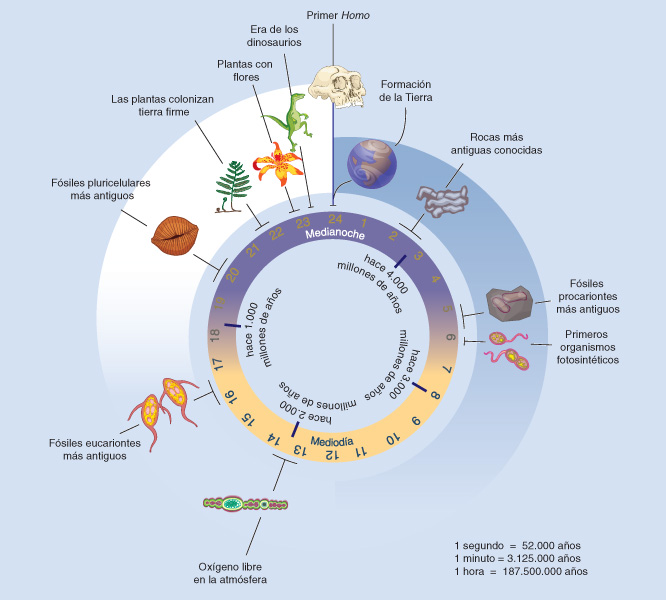 De la cèl·lula procariota a la cèl·lula eucariota
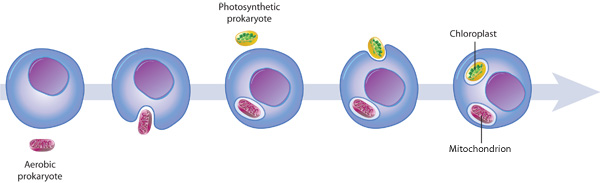 De la cèl·lula procariota a la cèl·lula eucariota
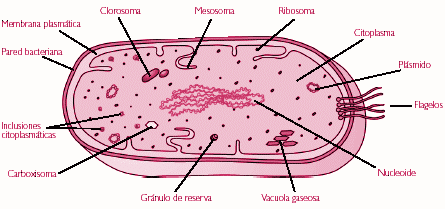 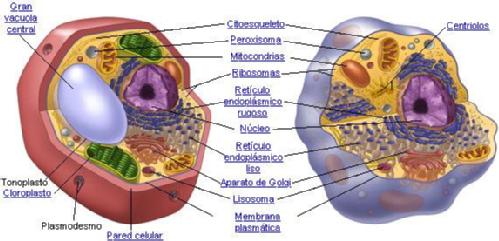 Eucariotes unicel·lulars
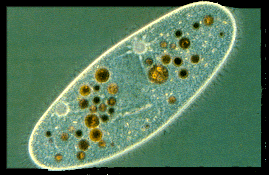 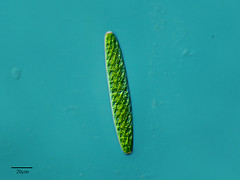 Alga verda
Parameci
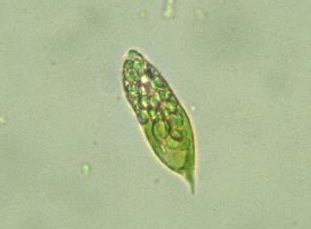 Euglena viridis, eucariota unicel·lular.
Pot actuar com a animal (metabolisme heterotròfic)
O com vegetal (metabolisme autotròfic)
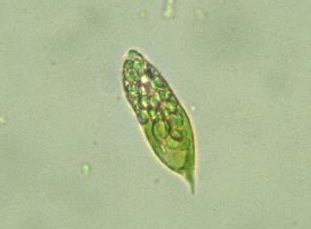 Euglena viridis, eucariota unicel·lular.
Pot actuar com a animal (metabolisme heterotròfic)
O com vegetal (metabolisme autotròfic)
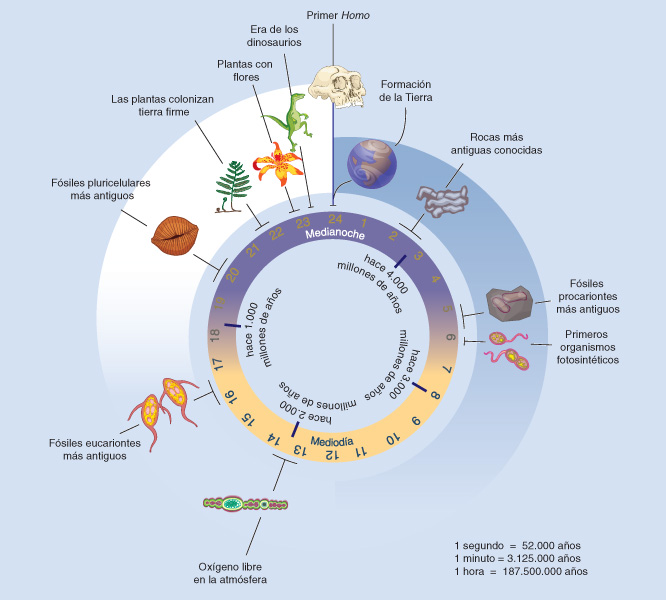 Unicel·lular                         Pluricel·lular                                Terra
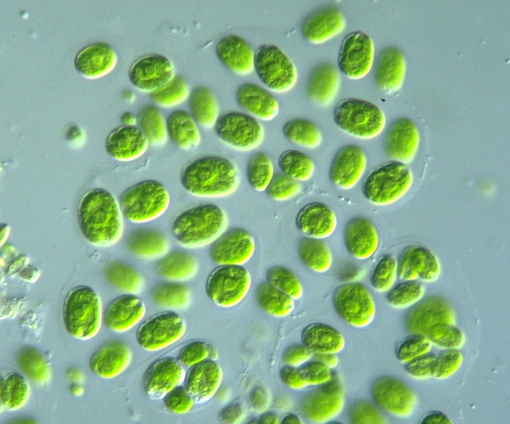 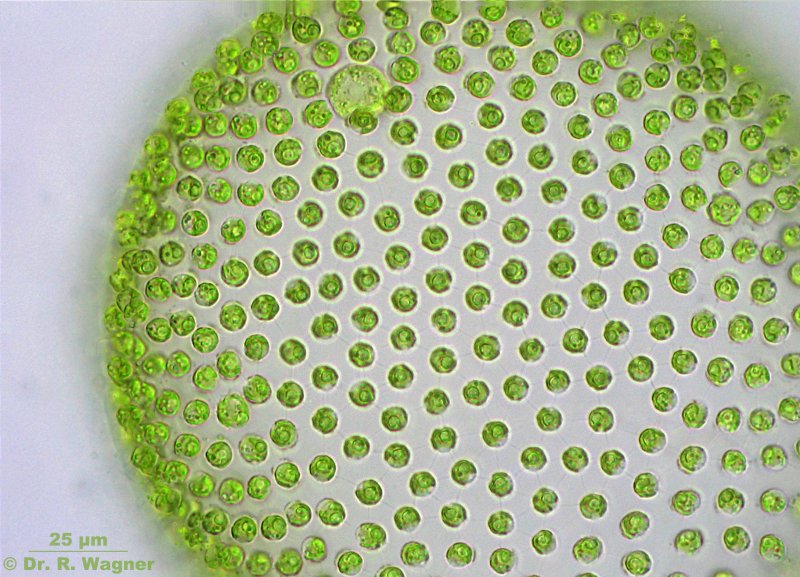 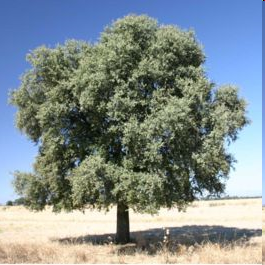 Volvox
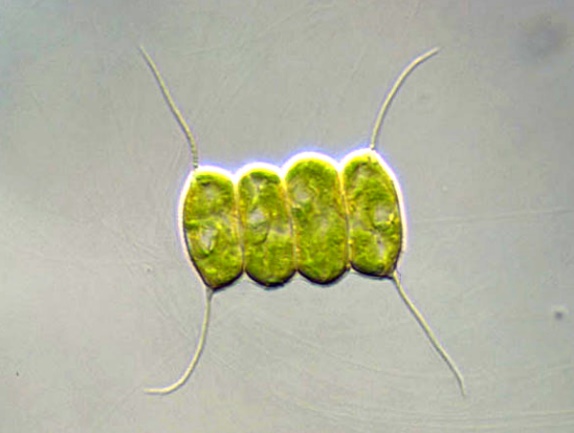 Chlamydomonas
Alzina
Scenedesmus
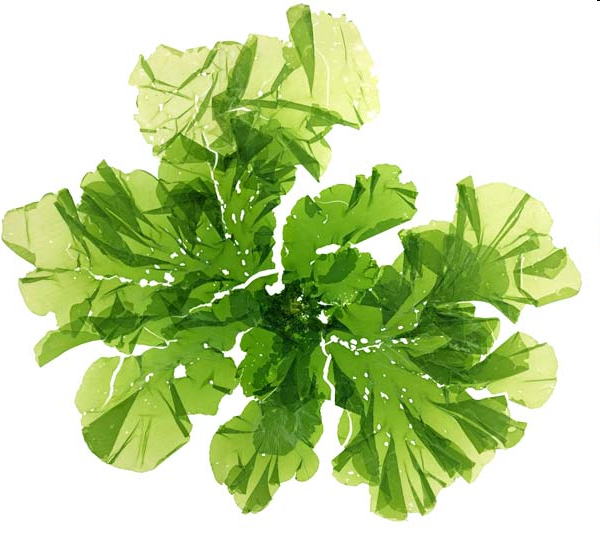 Lletuga de mar
Unicel·lular                                  Pluricel·lular                                Terra
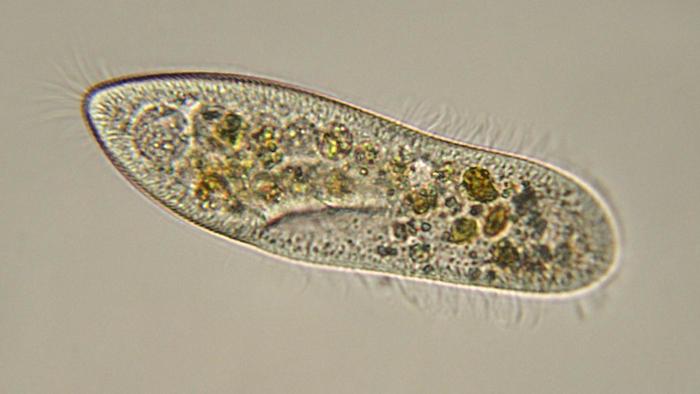 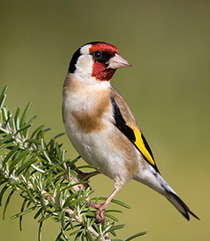 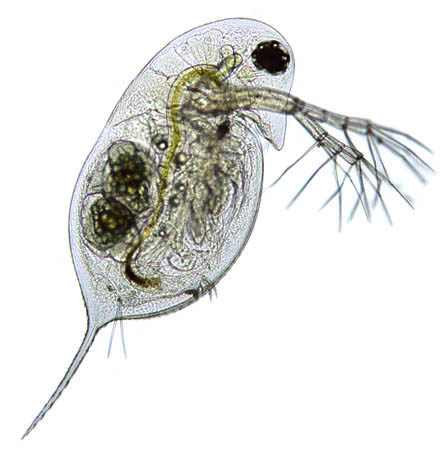 Dàfnia
Parameci
Cadernera
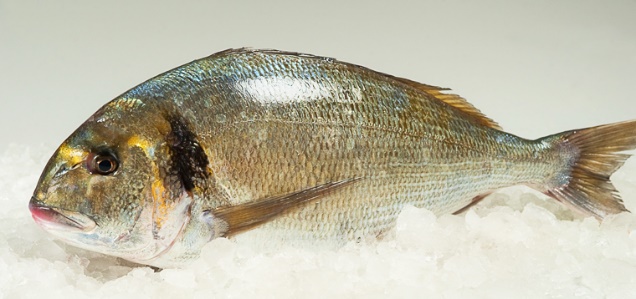 Orada
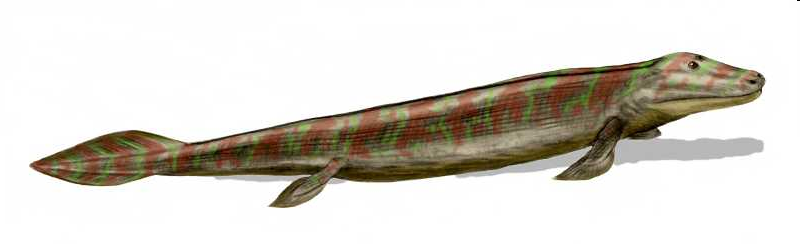 Tiktaalik
UD. I. INTRODUCCIÓ. Ll. 1. Què és la biologia?
Del big bang a la vida
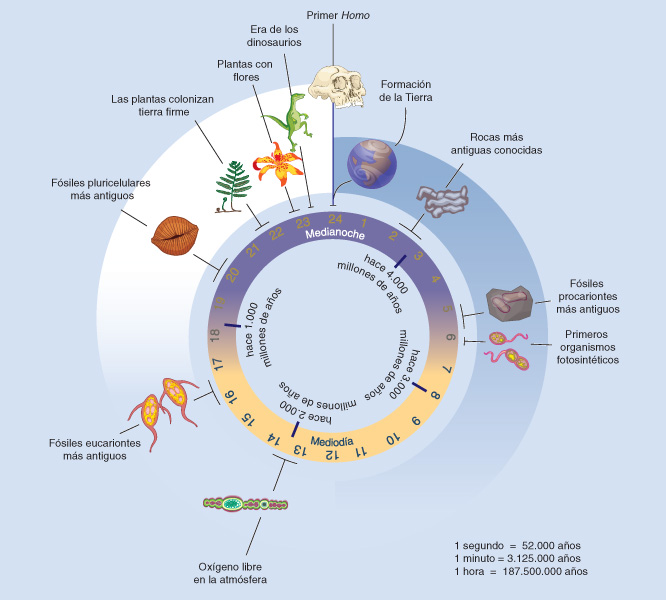 UD. I. INTRODUCCIÓ. Ll. 1. Què és la biologia?
Del big bang a la vida
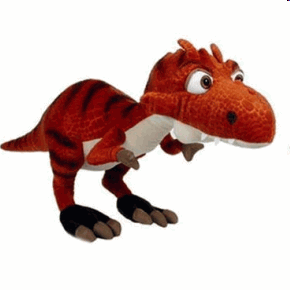 Dinosaures,

Grup animal dominador de la Terra, fa entre 235 i 65 milions d’anys
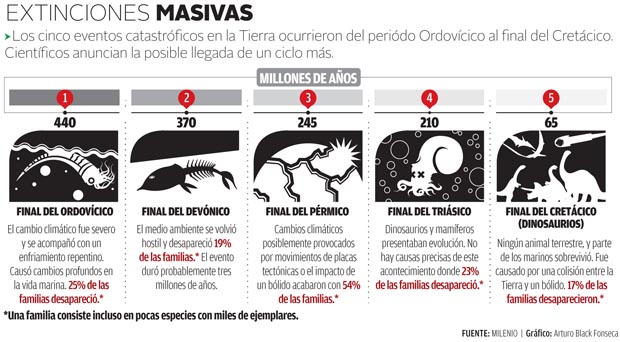 UD. I. INTRODUCCIÓ. Ll. 1. Què és la biologia?
1.2. Del big bang a la vida
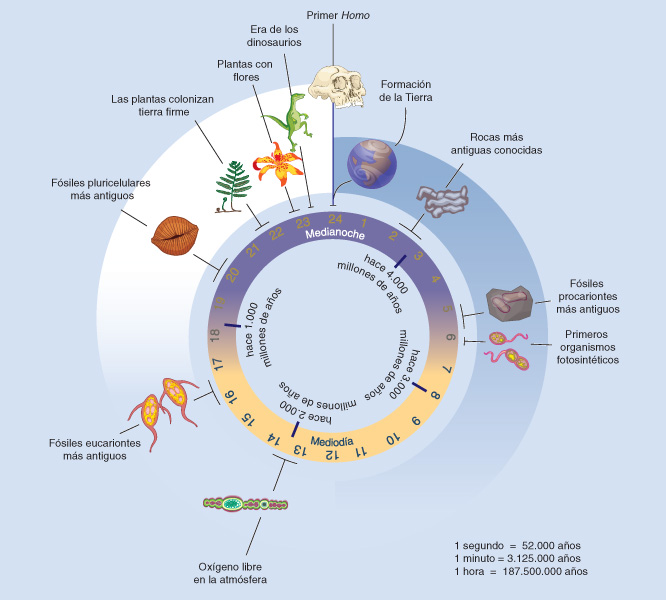 UD. I. INTRODUCCIÓ. Ll. 1. Què és la biologia?
1.2. Del big bang a la vida
Homo erectus, 
el primer emigrant
Evolució del gènere: Homo
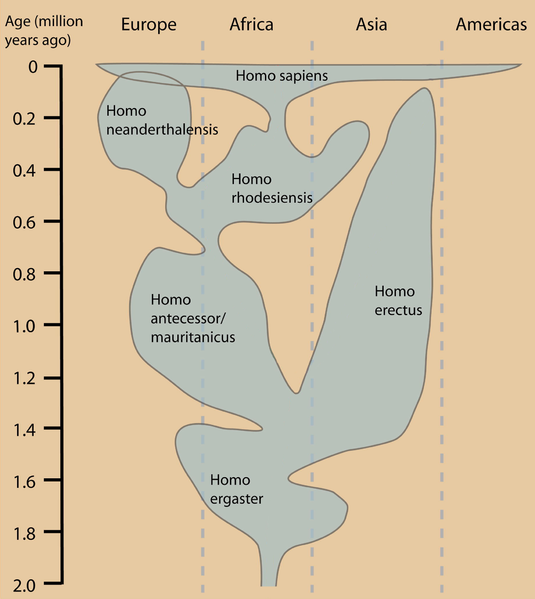 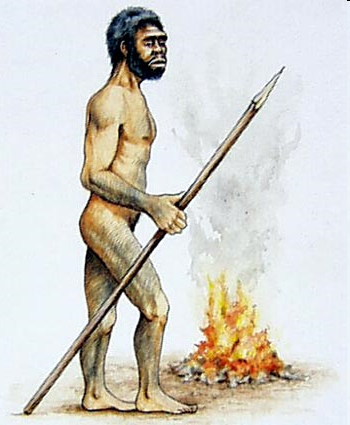 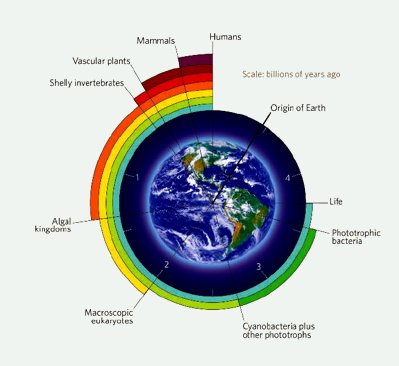 UD. I. INTRODUCCIÓ. Ll. 1. Què és la biologia?
1.2. Del big bang a la vida
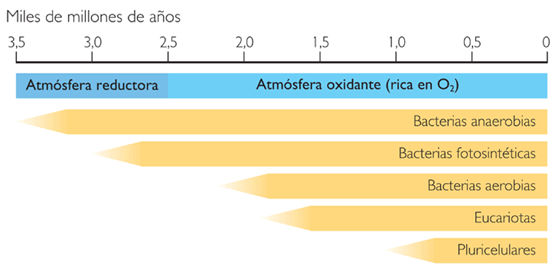 Passes més importants de la formació de la vida
UD. I. INTRODUCCIÓ. Ll. 1. Què és la biologia?
1.2. Del big bang a la vida
Idees bàsiques a extreure 
d’aquesta visió de la formació de la vida
Continuïtat
Unitat 
Intercanvi
Diversitat
Complexitat